Kentucky Alternate Assessment Program2024-2025Alternate Assessment Overview and Attainment Tasks TrainingPart 2
[Speaker Notes: Hello and welcome back. If you have not reviewed Part 1 of this training, please be sure to go back and review the Attainment Task Training Part 1. If you are just now joining us for Part 2 of Kentucky’s Alternate Assessment (Alternate Kentucky Summative Assessment combined Overview-Attainment Tasks Training), I am Krista Mullins with the Office of Assessment and Accountability in the Division of Assessment and Accountability Support. This part of the training will focus primarily on information related to the administration protocol of the Attainment Tasks.]
Agenda
Administration Guide
Desired Outcomes
Attainment Tasks
Test Security
Prior to Test Administration
Resource Guide
Testing Materials
Accommodations
Test Administration
After Administering the Test
[Speaker Notes: This slide shows our agenda for the Attainment Task (AT) Training Part 2. [Read Slide]]
Administration Guide
If not already done so, please click the link to read the Administration Guide.
This guide is required for the completion of this training.
[Speaker Notes: On this slide, you will find a link to the Administration Guide. Please open or download the Administration Guide for today’s training. It is also found on the Kentucky Alternate Assessment Resources page. Many quiz questions will come from the administration guide, so it is critical to have access to it.]
Desired Outcomes
Participants will be:
Knowledgeable of the content areas assessed by Attainment Tasks and Attainment Task field tests
Trained on test security procedures
Trained on appropriate accommodations
Prepared to pass a qualifying quiz for administration of the Attainment Tasks
[Speaker Notes: Completing this training should prepare each participant to administer the Attainment Tasks accurately.  Correct administration is crucial to getting accurate information from the assessment. Therefore, it is important to take time to understand the administration procedures fully.]
Attainment Tasks (AT) Are Designed To:
Provide students with the most significant cognitive disabilities an alternate assessment to the Kentucky Summative Assessment (KSA) in the following content areas:
Reading
Mathematics
Writing (Editing & Mechanics and On-Demand)
Science
Social Studies
Required by the Individuals with Disabilities Education Improvement Act 2004 (IDEIA 2004, reauthorized in 2007).
[Speaker Notes: The Attainment Tasks are intended to assess students in the content areas that all students are tested on as part of the general assessment, but not all content areas are required by the Every Student Succeeds Act (ESSA). This is a requirement of IDEIA, which requires students with disabilities to participate in every district or statewide assessment but allows alternate testing methods for students with significant disabilities.]
An Attainment Task
Assesses skills that evidence the performance of specified standards
Uses an activity that is based on an authentic task (e.g., similar to a task that might occur in real life)
Requires the student to complete a task, working step by step as directed by the teacher
Requires scores to be entered into an online database system
[Speaker Notes: An Attainment Task (AT) is a one-on-one assessment that requires the student to answer questions read by the teacher/test administrator. The ATs are in a multiple-choice format with each AT consisting of a set of 5 questions (or items), all of which are based on an authentic task. The teacher/test administrator will sit with the student, ask the questions, watch for the student response, and record the student response.]
Attainment Tasks Field Test
Field Test for Newly Developed Items:
One task (five items) per grade and content area 
In testing materials, Field Test Tasks will immediately follow operational tasks in the testing binder for every grade in Reading, Mathematics, Social Studies, Science, Editing and Mechanics (Window 1) and On-Demand Writing (Window 2)
Field Test Tasks are mandatory for all students taking the AKSA
In both Window 1 and Window 2
Teachers will be responsible for indicating which field test form they administered in the SRD
[Speaker Notes: Similar to last year, in window 1 and window 2 teachers will be asked to administer field test tasks to all students taking the AKSA. This year, there will be field tests for science as well. The purpose of field test items is to grow the test bank, provide release items to support instruction, and ensure students on the AKSA have the same opportunities as students in the general KSA. These field test items may be used in future operational assessments. For each content area that the student is assessed based on their grade level, there will be one field test task administered.]
Attainment Task Field Test
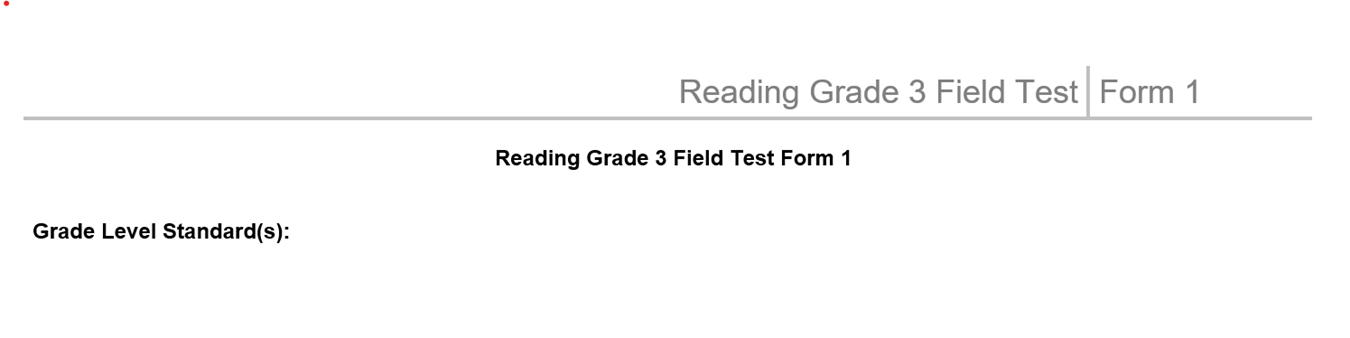 [Speaker Notes: There will be three forms of the field test for each grade and content level. Test administrators will receive only one form of the field test. In each student record in the SRD, test administrators must select which form they administered prior to entering scores. The form number can be found in the upper right-hand corner of the field test task, as indicated by the red circle on this slide. 

Please note that if a student moves into a district during a testing Window and has started the assessment in another district, the same field test form number must be administered when completing the assessment with the student in the new district. If you need a different field test form number, see your DAC for the correct field test form. For high school, if one teacher is teaching a subject and administering the field test for that subject area, it is important that all test administrators, regardless of the subject taught, administer the same field test form number during the current window. Please pay attention to the field test form numbers and ensure only one field test form number is administered throughout the entire testing Window.]
Test Security
AT materials are considered secure testing materials and must be kept in a secure, double-locked location. Please ensure the following:
Do not reproduce except as directed in materials (e.g., extra copy for cutting apart pictures, enlarging tasks, additional copies for test administration, etc.).
Do not take notes on the task to be used for test preparation.
Do not share the task with unauthorized persons.
Log out of the Online Training System (OTS) when not administering the assessment.
[Speaker Notes: The Attainment Tasks are considered secure testing materials.  This means that they cannot be used for instruction, shared with anyone not authorized, and must be kept in a secure, double-locked  location while not in use. Be sure to log out of the Online Training System when not administering the assessment so videos and animations are not readily seen or available to others. The alternate assessment materials should be treated like the general education testing materials.]
Test Security Continued
Return all school-level materials to the Building Assessment Coordinator (BAC), District Assessment Coordinator (DAC), Director of Special Education (DoSE), or the district alternate assessment administrator to be securely destroyed at the conclusion of each testing window (elementary math counters should be retained for Window 2). 
USB drives are secure test materials, and they must be returned to the District-Level Administrator (BAC, DAC, or DoSE).
The District will track and return the USB drives to the vendor.
USB drives are NOT to be kept and are NOT to be destroyed.
New this year, only DACs will receive USB drives
All animations and videos will be available in the Online Training System (OTS)
Teachers' profiles must be updated with grade levels taught to have access to videos
[Speaker Notes: All testing materials must be returned to the appropriate district administrator for secure storage. Some content areas may include required assessment materials that need to be accessed in the OTS or materials that are provided for hands on use during the assessment. All materials will be returned to the DAC. The DAC will destroy all materials (except for their District copy and the elementary math counters, which they will retain until the close of Window 2). This year, only DACs will receive USB drives. The DAC will return the USB drive in the prepaid envelope to UK. The content will be available for teachers in the Online Training System (OTS). It is important that teachers make sure their profile is updated with the grades taught in order to have access to the videos and animations needed for test administration.]
Prior to Administering the Test
Complete this online training module.
A certified staff member must complete and pass the online qualification quiz.
Teachers must pass the quiz in order to continue with the test and will have three opportunities to do so.
Print a copy of the quiz certificate.
Provide a copy of the quiz certificate to the DAC, BAC, DoSE, or the district alternate assessment administrator prior to receiving testing materials. Place the quiz certificate in a location chosen by the district.
Review the Attainment Task Resource Guide for Administration.
[Speaker Notes: Teachers will complete both the Alternate Kentucky Summative Assessment Overview and AT training modules and pass the online qualification quiz prior to receiving or administering the Attainment Tasks. Teachers will need to print a copy of the quiz certificate for the DAC, BAC, DoSE, or the district alternate assessment administrator to store in a location selected by the district.]
AT Resource Guide
Provides additional information to help clarify testing protocols and facilitate instruction, including:
Adaptations and modifications
Specific content items
Information about orienting students to materials
A picture glossary of terms for each content area
The resource guide may be used all year for instructional purposes.
[Speaker Notes: The AT Resource Guide provides additional information to help clarify testing protocols and facilitate instruction including:
Adaptations and modifications
Specific content items
Information about orienting students to materials
A picture glossary of terms for each content area
Once the resource guide is posted, it may be used all year for instructional purposes.]
Receiving Testing Materials
Copies of ATs can be made to share with another alternate assessment teacher in the school or to cut pictures apart for administration without damaging the original.
If any school-level materials are missing or damaged, or if you have not received your materials by the Friday of the week of Oct. 21, 2024, for Window 1 and the week of March 31, 2025, for Window 2, this should be communicated immediately to the KDE. Additional materials/copies may be used from the district binder provided to each DAC.
[Speaker Notes: Copies of Attainment Tasks can be made in order to provide to another alternate assessment teacher in the school or to cut pictures apart for administration without damaging the original. If any school-level materials are missing or damaged, this should be communicated immediately to KDE. Additional materials/copies may be used from the district binder provided to each DAC.]
Receiving Testing Materials Continued
Each school with students participating in the alternate assessment will receive:
One AT testing binder for the grades represented in the school and score sheets to record student responses
One white Required Assessment Materials envelope containing scripts and additional elementary materials
Once the online quiz has been completed and prior to the administration, materials may be reviewed.
Materials will ship for Window 1 the week of Oct. 21 and will be received no later than Oct. 25. Materials will ship for Window 2 based on the districts selection and should arrive in districts no later than April 4.
[Speaker Notes: Each school with students participating in the alternate assessment will receive one Attainment Task testing binder for the grades represented in the school. Once the online quiz has been completed and prior to the administration, materials may be reviewed. Materials will be shipped for Window 1 the week of Oct. 21 and will be received by Oct. 25. Window 2 materials will be shipped based on the district's selection of shipping option 1 or 2, and all materials, regardless of shipping option choice, should arrive in districts no later than April 4.]
Supplemental Materials
Many ATs contain supplemental materials (now called Required Assessment Materials) necessary to complete the assessment.
Required assessment materials frequently support the student taking the assessment.
Examples include animations, audio files, graphs, models, charts, coordinate planes, diagrams, etc.
Animations include closed captioning and non-closed captioning options.
All full-page illustrations, animations, and audio files have scripts that can be found in the required assessment materials envelope for each grade.
[Speaker Notes: Several attainment tasks contain supplemental materials which are now called required assessment materials that are necessary for completing the assessment. Here you can see examples of required assessment materials that are found in the required assessment materials envelope for each grade. These materials will be with testing materials sent to the district. It is important to note that animations include closed captioning and non-closed captioning options. Animations and audio files are found on the USB drive provided to DACs and in the Online Training System (OTS).]
Materials for Students with Visual Impairments
Districts may request tactile graphics to support students who have been identified with a visual impairment on their Individual Education Plan (IEP). 
Tactile graphics are used to enhance some supplemental materials (e.g., models, coordinate planes, diagrams, graphs, etc.).
Not all supplemental materials have tactile graphics. 
Requests for materials should be submitted by the DAC to Kentucky Department of Education (KDE) no later than Sept. 4, 2024, for Window 1 and Feb. 10, 2025, for Window 2.
[Speaker Notes: Districts may request supplemental materials for students who have been identified with a visual impairment on their IEPs.  Requests for materials should be submitted by the DAC to KDE no later than Sept. 4, 2024, for Window 1 and Feb. 10, 2025, for Window 2.]
Review the Materials
Preview the ATs and the accompanying materials and prepare for administration.
Review previous slides, notes and directions for administering the test included in the test binder for details.
Review page one of the task to learn the use of various text coding (italics, quotation marks, parentheses) for administration.
Read the questions carefully to ensure correct pronunciation of names and words.
Note that accompanying materials listed on the first page (e.g., interview, map, etc.) are located at the end of the task, directly behind the content area task (after question 5), unless a tangible item like elementary math counters are required which are found in the required assessment materials envelope.
Some tasks will require the use of an audio or video file. These will be provided on the USB drive provided to DACs only and available to test administrators in the Online Training System (OTS) to be viewed or played under My AT Audio and Video Files.
[Speaker Notes: It is very helpful to read through the attainment tasks and all items prior to administration. This will ensure fluency while reading the tasks, which in turn helps with student comprehension.  If unsure about a pronunciation, check with someone prior to administration.  Some tasks have accompanying supplemental materials, such as maps, graphs or stories. These materials will be listed on the first page of the task and will be located at the end of the task. These items may be removed prior to the start of the task and presented to the student when needed. Some tasks will require the use of an audio or video file. These will be provided on the USB drive provided to DACs and in the Online Training System (OTS) to be viewed or played under My AT Audio and Video Files.]
Review the Materials Continued
Review the directions for the test administrator in italics throughout the task.
All questions have been provided for student use at the end of the task. These questions can be cut apart, covered or manipulated as needed. Use of the questions at the end of the task is optional.
Read the script signified by “quotation marks” to the student exactly as written.
Words in parentheses () are optional; they may replace or be read in addition to the word(s) immediately preceding.
Words in the question that are bolded and underlined should be emphasized to the student (e.g., not, most, likely, best, etc.)
If the task contains a closed sentence (fill in the blank), the test administrator may read the sentence with each option.
[Speaker Notes: Words in the question that are bolded and underlined should be emphasized to the student (e.g., not, most, likely, best, etc.) All questions have been provided for student use at the end of the task. These questions can be cut apart, covered or manipulated as needed. Use of the questions at the end of the task is optional. Read the script signified by “quotation marks” to the student exactly as written. If the task contains a closed sentence (fill in the blank), the test administrator may read the sentence with each option.]
Preparing Accommodations
Refer to accommodation guidelines in the Administration Guide – Part II Attainment Tasks. Accommodations should include the following:
Age-appropriate materials
Related to student’s verified disability
Part of ongoing instruction provided throughout the school year
Helpful to students accessing general curriculum and demonstrate what he/she knows and can do
Described in the student’s IEP
Accommodations or adaptations shall not inappropriately impact the content being measured
[Speaker Notes: It is important to provide the appropriate accommodations. The AT Administration Guide provides a list of acceptable accommodations taken from the accommodation guidelines for students with IEPs that are taking the general assessment. Refer to the Inclusion of Special Populations document located on KDE’s website for additional information on allowable accommodations.]
Preparing Accommodations Continued
The Attainment Task Resource Guide and the Administration Guide provides additional examples of appropriate accommodations. 

If the test administrator has questions or concerns about specific accommodations, contact Devon Avery in the Office of Assessment and Accountability.
[Speaker Notes: If the test administrator has questions or concerns about specific accommodations, contact Devon Avery in the Office of Assessment and Accountability.]
Examples of Accommodations
[Speaker Notes: This slide provides a list of possible accommodations used in instruction and how they can be used for the ATs. For example:

If the student uses an eye-gaze board, where pictures or words are placed on a board, and the student looks at his/her selected answer for instruction, then it is fine to cut apart the picture choices and put them on the board as long as the same order/sequence is maintained.

If a student doesn’t use pictures, it is fine to present (or read) the answer choices without the pictures unless the picture response options are a necessary component to answering the question. 

Some students require verbal directions to start, continue and complete a task. If this is provided during instruction, it is ok to do so during AT administration. This might be something like, “Look at the choices. Which one is the correct answer?”, or “Point to the answer.” etc.

Large print copies are acceptable.  Remember that the test administrator is always reading the answer choices, so the student doesn’t need to be able to read the words.

Some students must be oriented to the materials. If this is done during instruction, it is ok to do so during the assessment.  For example, the test administrator may take the student’s hand and place it on each answer and state, “This is the car. This is the wagon. This is the airplane.” Then, pull the student’s hand back and ask the student to select the answer.

Physical support is ok if it is not physically guiding the student to the answer.  Acceptable physical support would be something like supporting the student’s elbow or forearm so that he/she can move laterally or supporting the student’s head so that he/she can see the eye gaze board.]
Examples of Accommodations Continued
The student uses picture symbols. If there is a symbol the student has been using that is different than the one provided with the test, it is acceptable to change it.  However, if you change one picture, you must change all response options for that question.
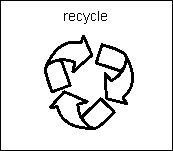 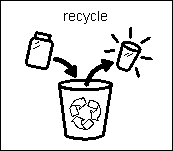 Replace this symbol
with this symbol.
[Speaker Notes: This is another example of an accommodation that is acceptable based on what the student uses for instruction. Some students who use symbols may have symbols with the same meaning. In that case, the symbol can be exchanged. HOWEVER, if you change one picture, you must change all response options for that question. Pictures should be similar in format and the correct picture response option should not be stylistically different from the others (i.e. the only picture in color, or the only picture that is a photograph). Again, response options must be presented in the same order/sequence as they are presented in the original Attainment Task.]
Changes to the Items
Picture/answer choices may be provided in any format as long as the order of the binder is maintained, e.g., up and down, side to side, in corners of page. The sequence of A, B and C cannot change. Remember that any change to response options must be made to all response options in a question.
The tasks must be administered in the same content order that is provided within the binder. For example, a grade 3 student would first complete the reading assessment before moving to the mathematics assessment on the next day an assessment is given.
[Speaker Notes: Picture/answer choices may be provided in any format as long as the order of the binder is maintained.  (e.g., up and down, side to side, in corners of page) The sequence of A, B and C cannot change. Remember that any change to response options must be made to all response options in a question. The tasks must be administered in the same content order that is provided within the binder. 

For example, a grade 3 student would first complete the reading assessment before moving onto the mathematics assessment on the next day an assessment is given.  So, the reading test would be given first as it is the first assessment in the grade 3 binder, then on the next day a test is administered it would be mathematics.]
Task Administration
The task must be administered one-to-one in a setting free of distractions.
Additional adults (e.g., paraprofessionals) can be present to assist if needed.
Do not teach any part of the task before or after the assessment. Early delivery of testing materials is only to prepare for the assessment (e.g., making accommodations).
A five-minute break is optional after each set of 5 items. This is noted on the testing materials.
If the student requires a break, it is acceptable to orient the student to where he/she was in the process prior to beginning again.  
Never allow the student to repeat a previously answered item.
The student may only complete one content area per day.
[Speaker Notes: When starting the AT administration, remember that it is to be administered in a one-on-one setting, although additional adults may be present to assist the student if needed.  It is important not to teach any part of the task prior to administration or in between administration sessions.  The five-minute break between each five-item task is optional and may or may not be taken. However, sometimes students require a break within a five-item set. If a student requires a break, teachers/test administrators may orient the student to where they were in the process before restarting. Teachers/test administrators should never restart an item set from the beginning. Students may only complete one content area per day. If a situation occurs and a district needs to request to test more than one content area per day, please contact your District Assessment Coordinator to work out details with KDE.]
AT Procedures for Student Responses
Pictures are considered supplemental materials. Providing the picture response option is not required (unless the picture response option is required as part of the question and noted in the script) if the student responds better to words than pictures. 

The Attainment Task is a multiple-choice assessment, and all response options must be provided (the text must be read aloud by the test administrator or by the student and one of the options must then be selected).
[Speaker Notes: As mentioned earlier, pictures are considered supplemental materials. If the student responds better to words than pictures, you don’t have to provide pictures to the student – unless the picture response option is required as part of the question. The Attainment Task is a multiple-choice assessment, and all response options must be presented (the text must be read aloud by the test administrator or by the student.)]
Selecting a Response
If needed, orient the student to the response options prior to reading each question (e.g., read and/or point to each response option prior to asking the question). 
Read the answer choices to the student after asking the question.
It is acceptable to re-read any part of the script/task or answers to the student “when it is determined that the student is not focused or engaged in the assessment, and it does not direct him/her to the correct response.”
Allow the student to independently respond to each task item.
Record the student’s response on the answer sheet provided then enter later into the Student Registration Database (SRD).
[Speaker Notes: During test administration, you should read the item to the student and also read each answer choice. If needed, orient the student to the response options prior to reading each question (e.g., read and/or point to each response option prior to asking the question). Again, as shared previously, it is ok to re-read the script or task question and point to each answer choice while re-reading it.]
Selecting a Response Continued
Record each student’s response before moving to the next assessment item.
If the student does not respond, indicate “No Response."
It is acceptable for the student to change his/her response if:
The student indicates so independently.
The teacher hasn’t in any way indicated the accuracy of the student’s answer, including the student observing the teacher recording the response.
The teacher has not moved to the next item.
Subsequent items might provide answers to previous items- students may not return to a previous question.
[Speaker Notes: The test administrator must record the student’s first independent response as it’s not the test administrator’s role to decide if the student is guessing.  Using the answer sheet, the test administrator will enter student responses into the Student Registration Database (SRD). A response must be recorded before moving onto the next item. If the student fails to respond, the test administrator may select the “no response” option. It is ok for the student to change his/her response as long as he/she does so independently, the student has not been cued in any way by the teacher, and the teacher has not moved to the next item.]
Allowed during AKSA Administration
The student can be directed to provide a response as long as the direction does not cue the student to the correct answer.

Multiple trials to get the student to respond is allowable before assigning a “no response” code.

The test administrator may reread the item if they feel the student is off task or unengaged.
[Speaker Notes: Encouraging the student to work and reinforcing the student for working is acceptable. The student should not be provided feedback on the accuracy of any response. The test administrator can provide multiple opportunities for the student to respond before assigning a “no response” code. If at any time the test administrator feels the student is not engaged or off task, they may reread an item based on their observation. This is only permitted for students on the alternate assessment.]
Not Allowed During AKSA Administration
Test Administrators should not:
Provide verbal or nonverbal prompts, cues, general feedback or guidance to the correct answer. 
Provide physical guidance to the correct answer.
Decide that a student response is not the intended response and ask the student to respond again.
Give the student multiple trials to get the correct response once an incorrect response is given.
Start the task from the beginning when interrupted or stopped.
Record responses based on what the test administrator “thinks” the student knows.
[Speaker Notes: It is important to allow the student to show what he or she knows independently. Here is a reminder of things that are not allowed and could result in an allegation being filed:

prompting correct answers in any way, 

giving the student another try to get the correct response, or 

recording scores based on expected responses.]
After Administering the Tasks
All Attainment Task materials are considered secure testing materials. All school level materials associated with the Attainment Task must be returned to the DAC, BAC, DoSE or district alternate assessment administrator to be securely destroyed (or returned to the vendor).
File the student(s)’ answer sheet in a secure location until the end of the school year. Destroy all answer sheets when Window 2 materials are destroyed at the end of the school year.
Delete any test files (this would include animations) that were placed on a computer and empty from the computer’s recycle bin at the conclusion of the test window.
[Speaker Notes: Anyone who administers a state assessment, which includes the Attainment Task administration must complete the Administration Code and Inclusion of Special Populations training prior to the assessment administration. If any classified staff or non-school personnel assists with the student during the assessment, they must sign a non-disclosure form, which must be stored in a secure location selected by the district. When all information has been entered in the Student Registration Database (SRD), place the student(s)’ answer sheet in a secure location and give all school level testing materials to the District or Building Assessment Coordinator, Director of Special Education or district alternate assessment administrator to be securely destroyed.  Don’t forget to delete any assessment files placed on the computer and empty the recycling bin.]
Key Dates for Test Administration
The AT administration for Window 1 begins Nov. 12, 2024.
The AT administration for Window 1 closes on Dec. 18, 2024.
The Student Registration Database (SRD) will open for the Window 1  AT and TAR beginning Nov. 12, 2024.
The SRD will close for score entry (for AT Window 1 score entry only) on Dec. 20, 2024. 
The AT administration for Window 2 begins on April 14, 2025.
The AT administration for Window 2 closes on May 23, 2025.
The Student Registration Database (SRD) will open for Window 2  AT beginning April 14, 2025.
The SRD will close for score entry for AT Window 2 score entry on May 30, 2025.
[Speaker Notes: The task administration for Window 1 begins Nov. 12, 2024. The attainment task administration for Window 1 closes on Dec. 18, 2024. The Student Registration Database (SRD) will open for Window 1 AT and TAR score entry beginning Nov. 12, 2024, and will close for AT Window 1 entry only on Dec. 20, 2024. The task administration for Window 2 begins on April 14, 2025. The attainment task administration for Window 2 closes May 23, 2025. The Student Registration Database (SRD) will open for Window 2 AT score entry beginning April 14, 2025, and will close for AT Window 2 entry on May 30, 2025. As a reminder, students who qualify for taking the AKSA must complete both Window 1 and Window 2 regardless of when they qualify or transfer into a district.]
Important Contacts
If there are issues with SRD or the OTS, email Darrell Mattingly. 
For any issues with timelines or task completion, have the DAC, BAC, DoSE or district alternate assessment administrator contact Krista Mullins with the Office of Assessment and Accountability.
For questions about accommodations, reach out to Devon Avery in the Office of Assessment and Accountability.
Click here to take the Attainment Task Quiz
Division of Assessment and Accountability Support
Krista MullinsOffice of Assessment & AccountabilityDivision of Assessment & Accountability Support
OAA/DAAS (502) 564-4394 krista.mullins@education.ky.gov
[Speaker Notes: This concludes Part 2 of the Attainment Task Training. If you have any questions, please feel free to contact me at 502-564-4394 or at krista.mullins@education.ky.gov.]
End Slide
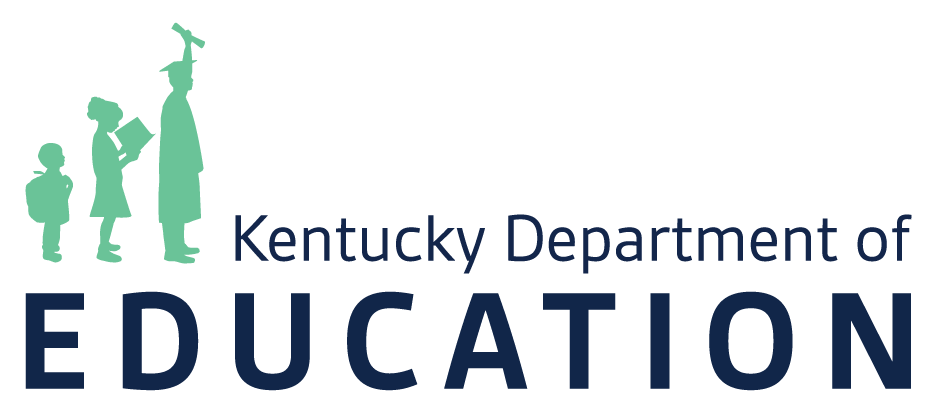 [Speaker Notes: Thank you for your time and I hope you have a fantastic day!]